1 whole
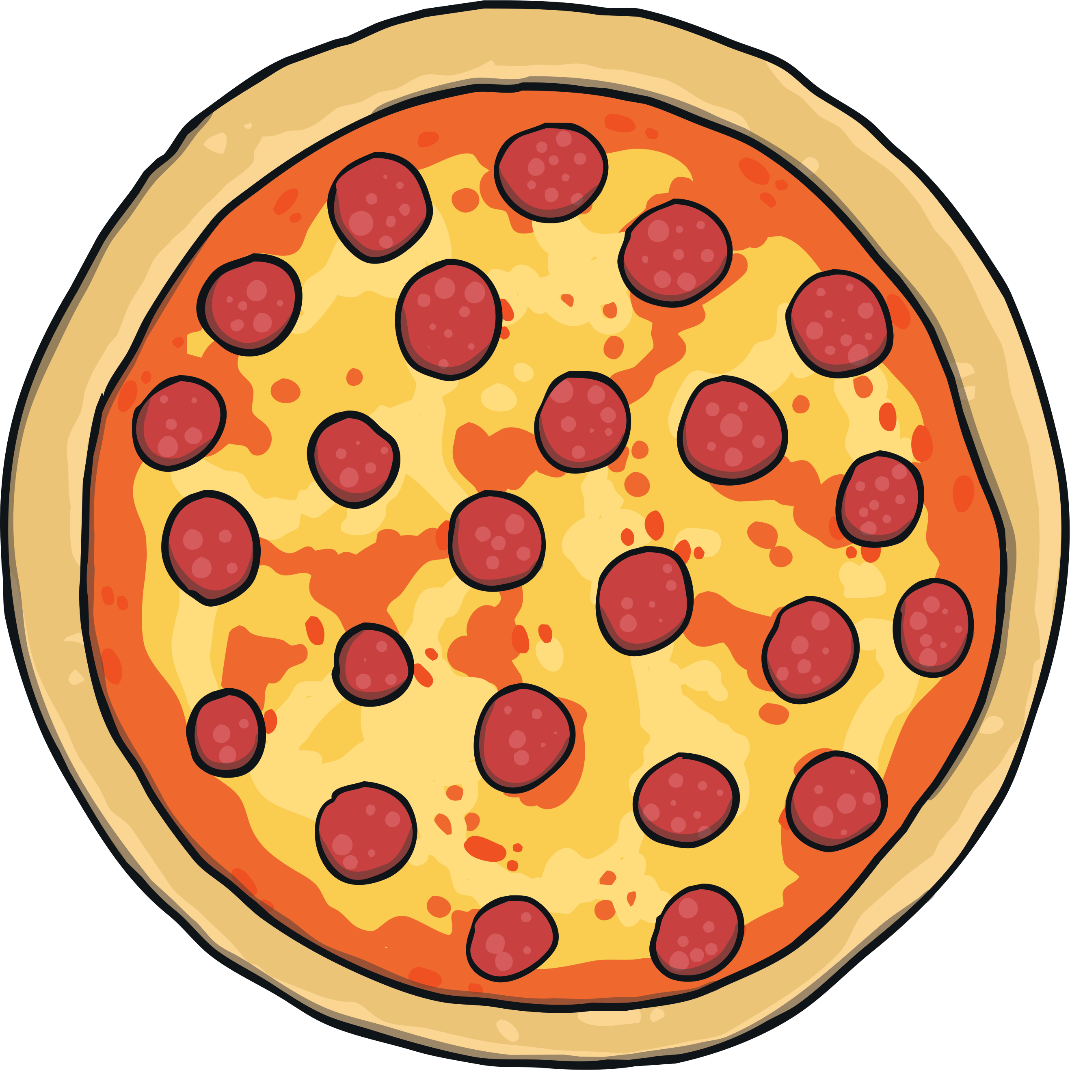 2 halves
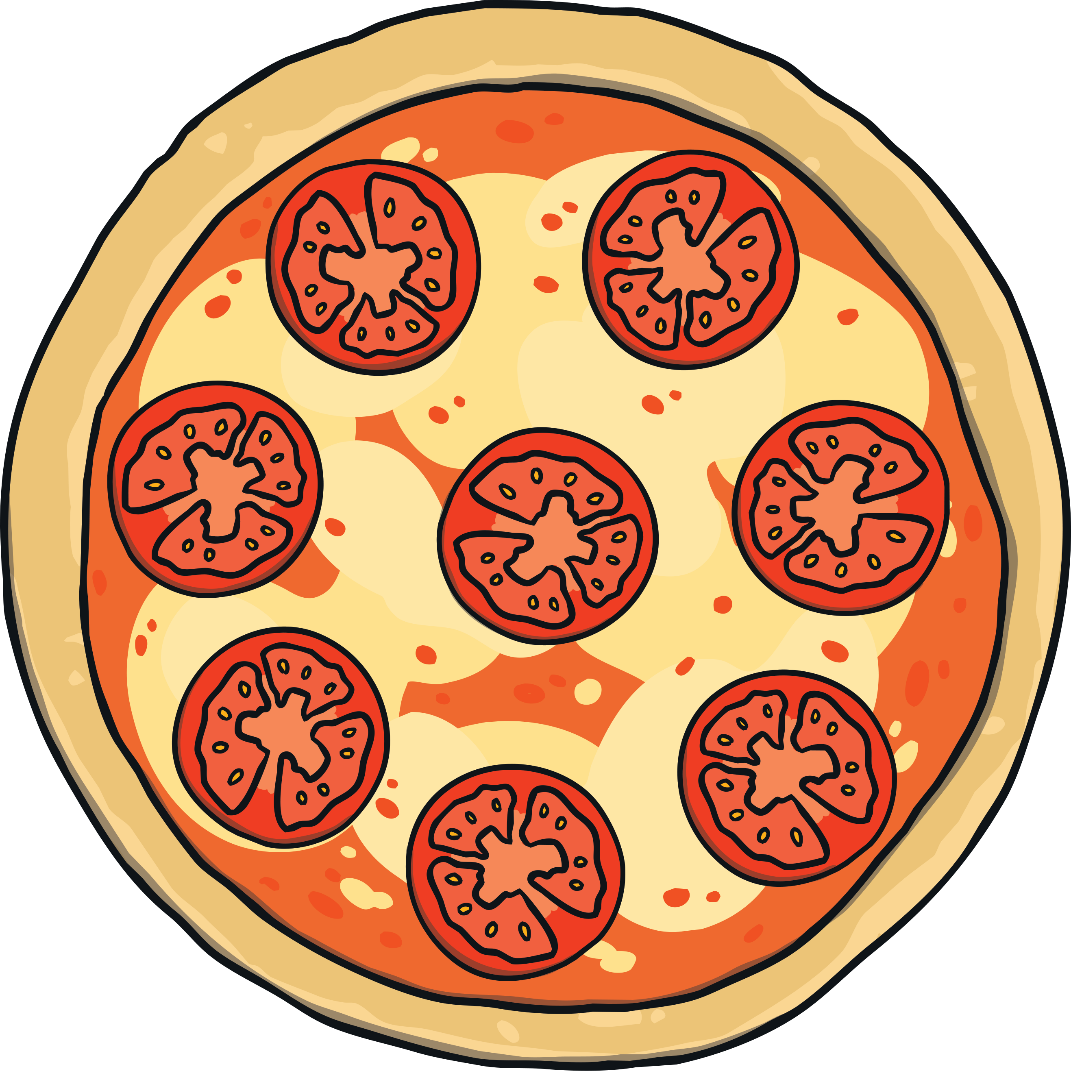 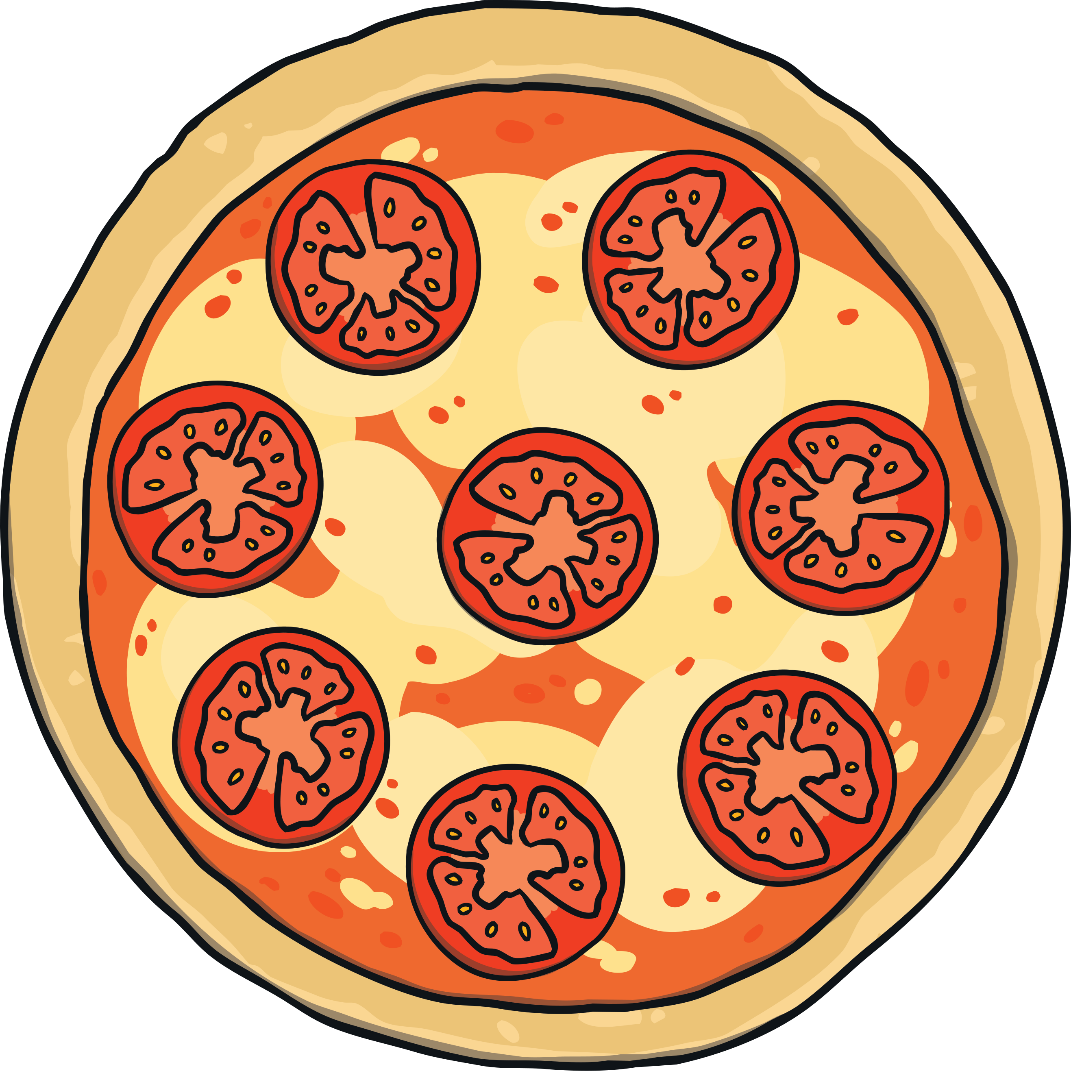 4 quarters
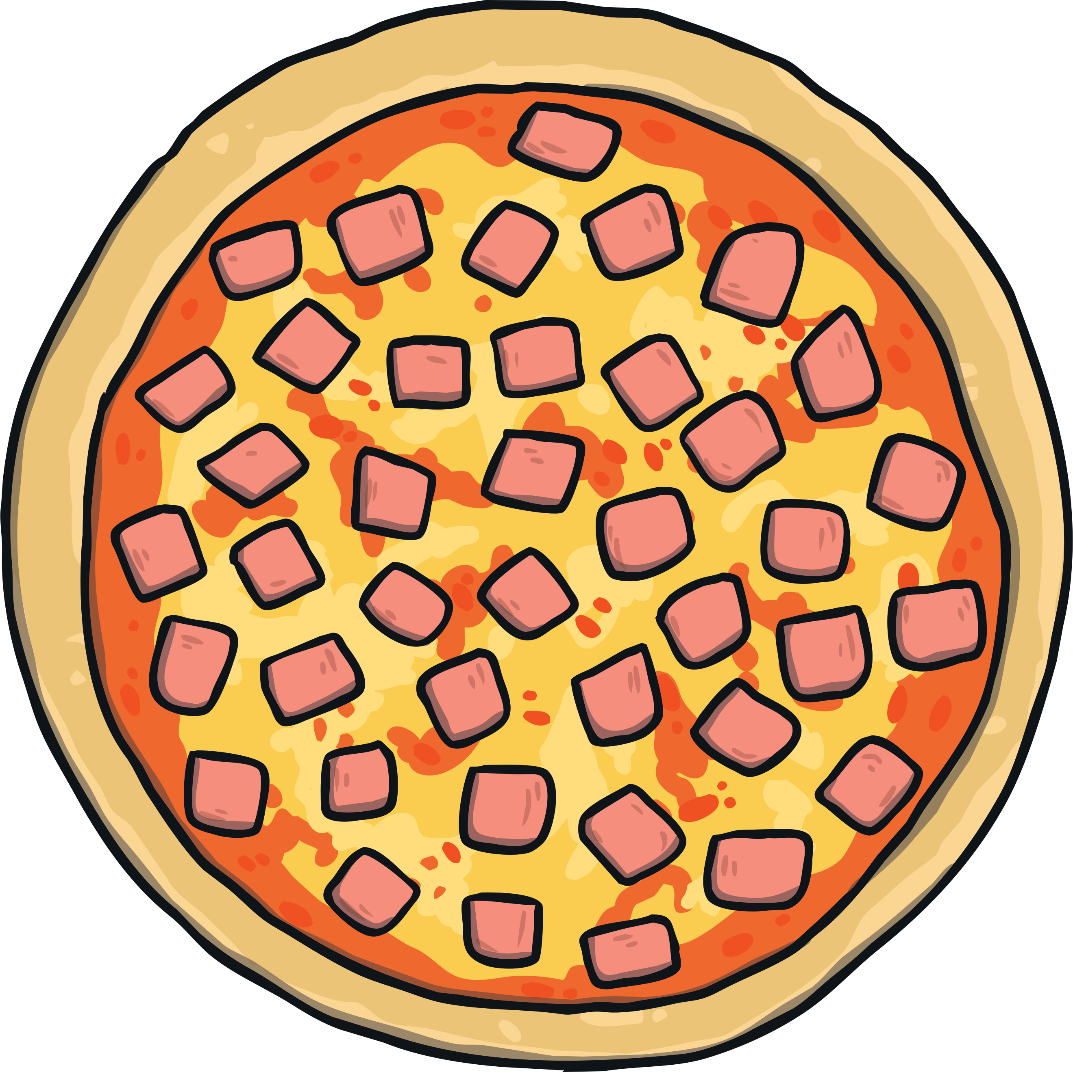 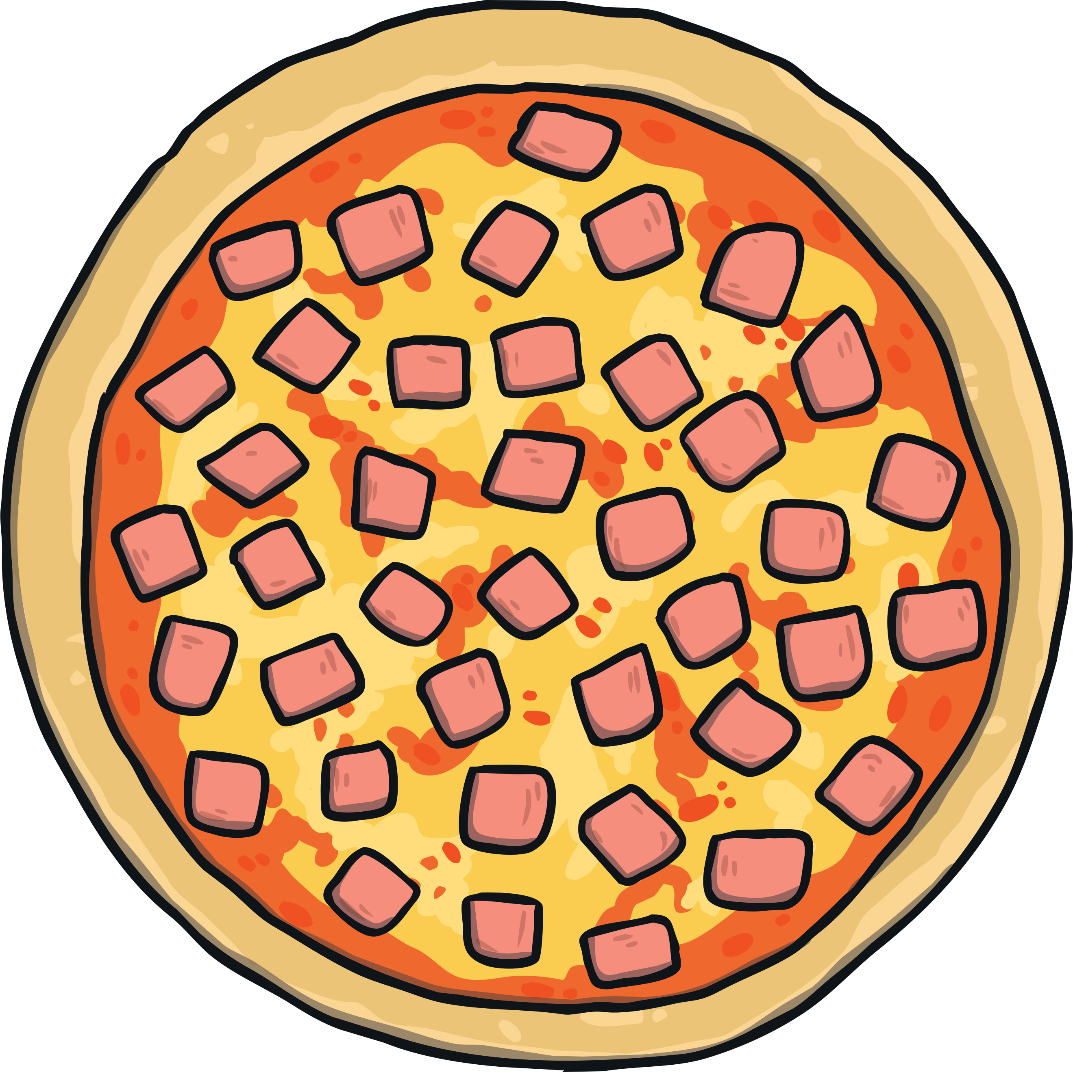 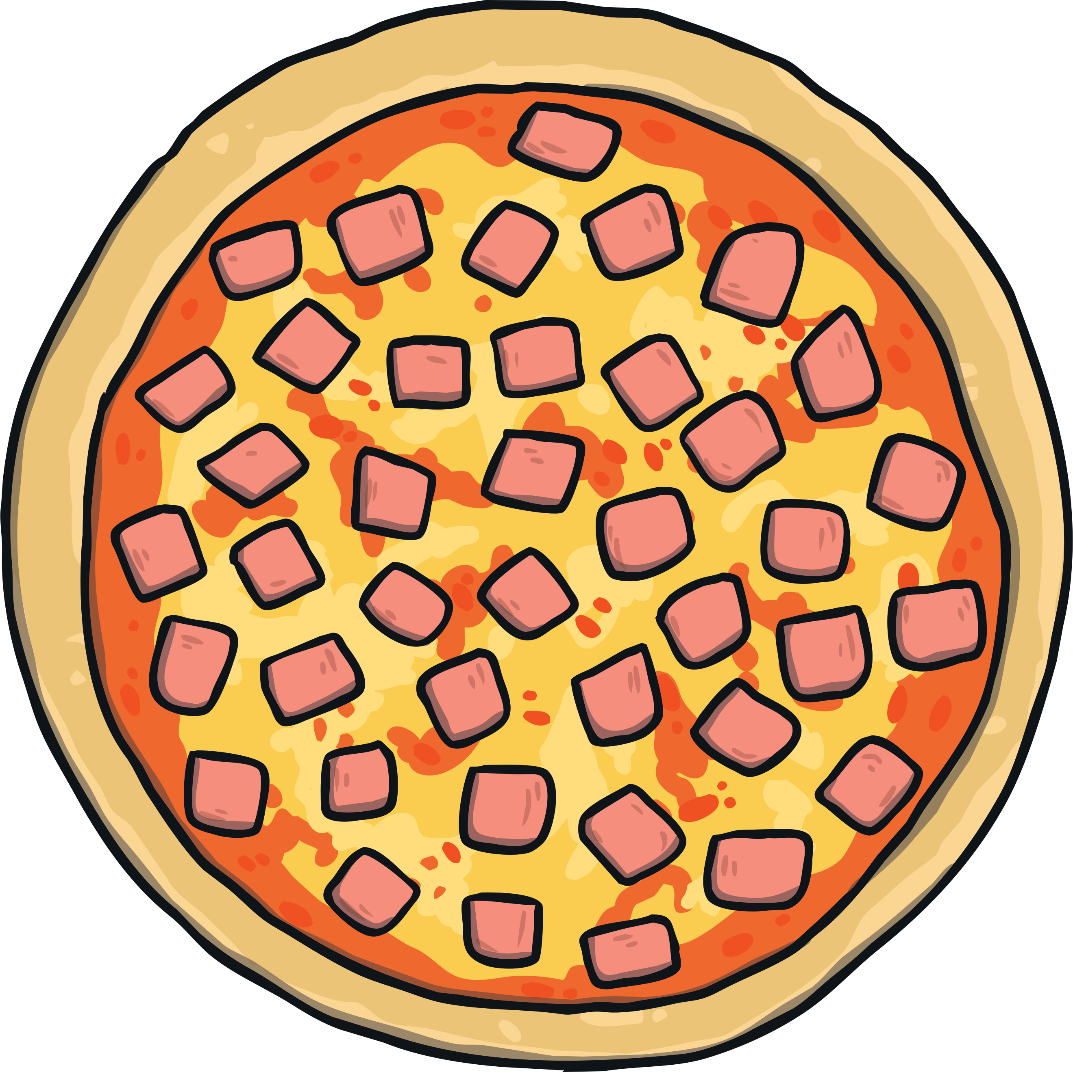 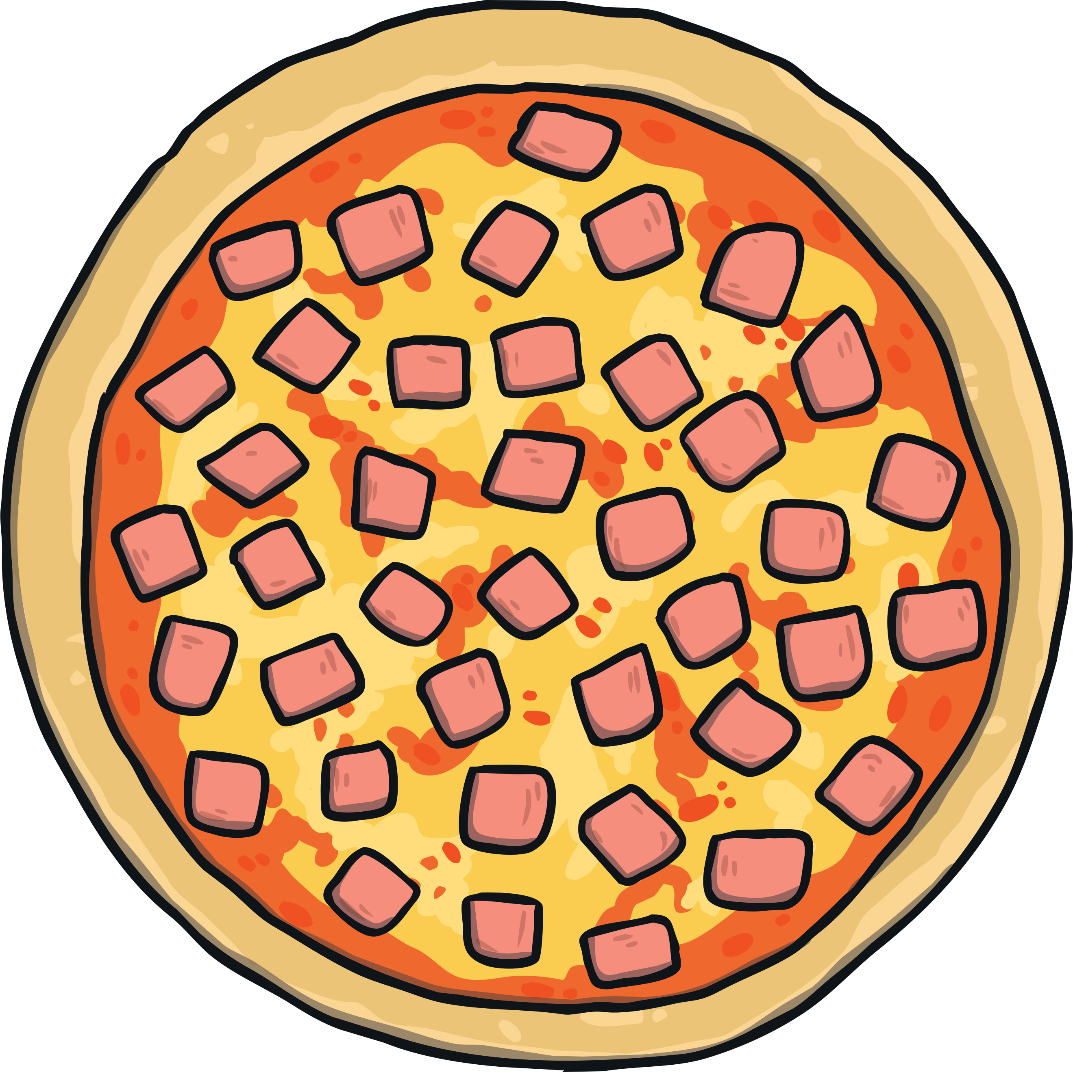 1 half (½)
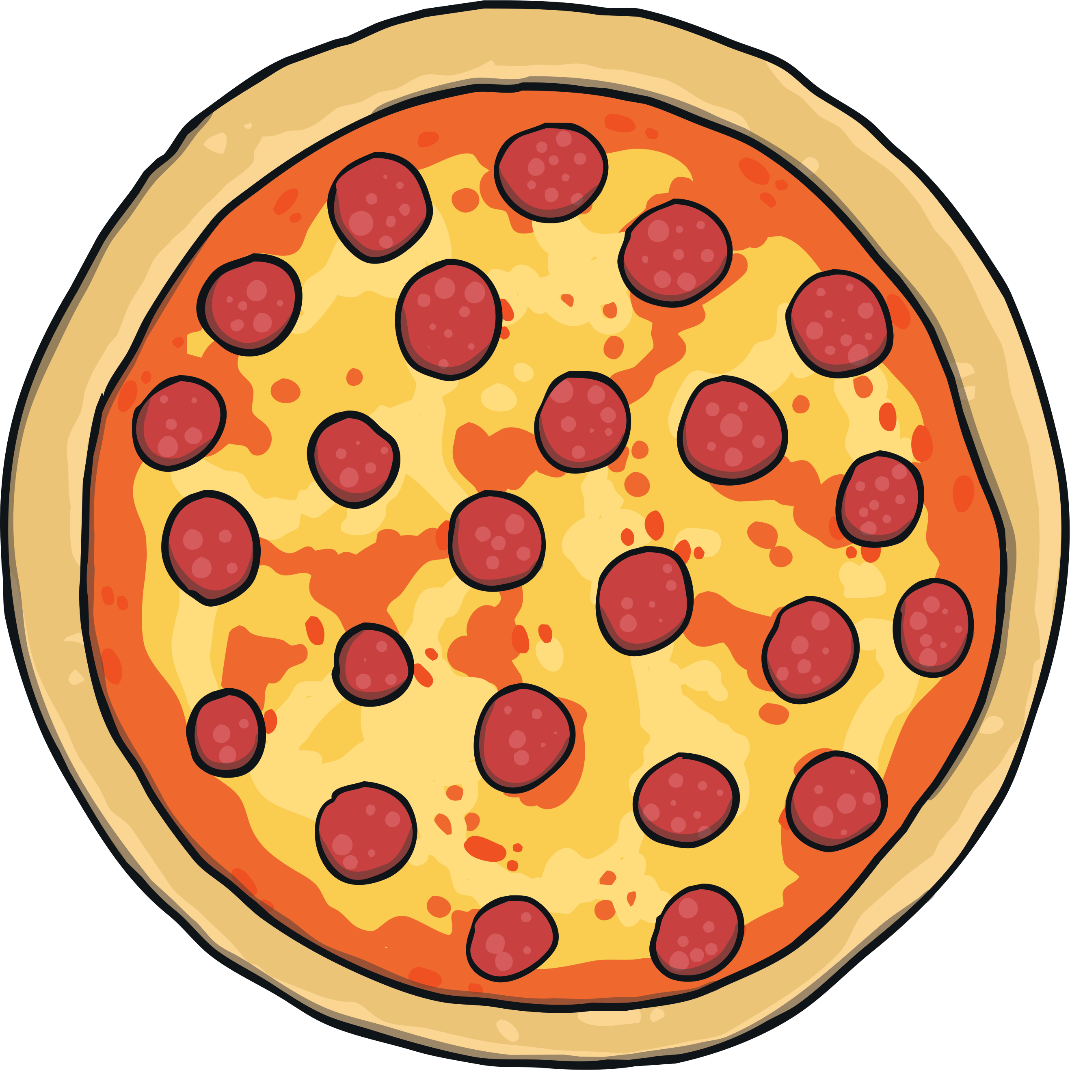 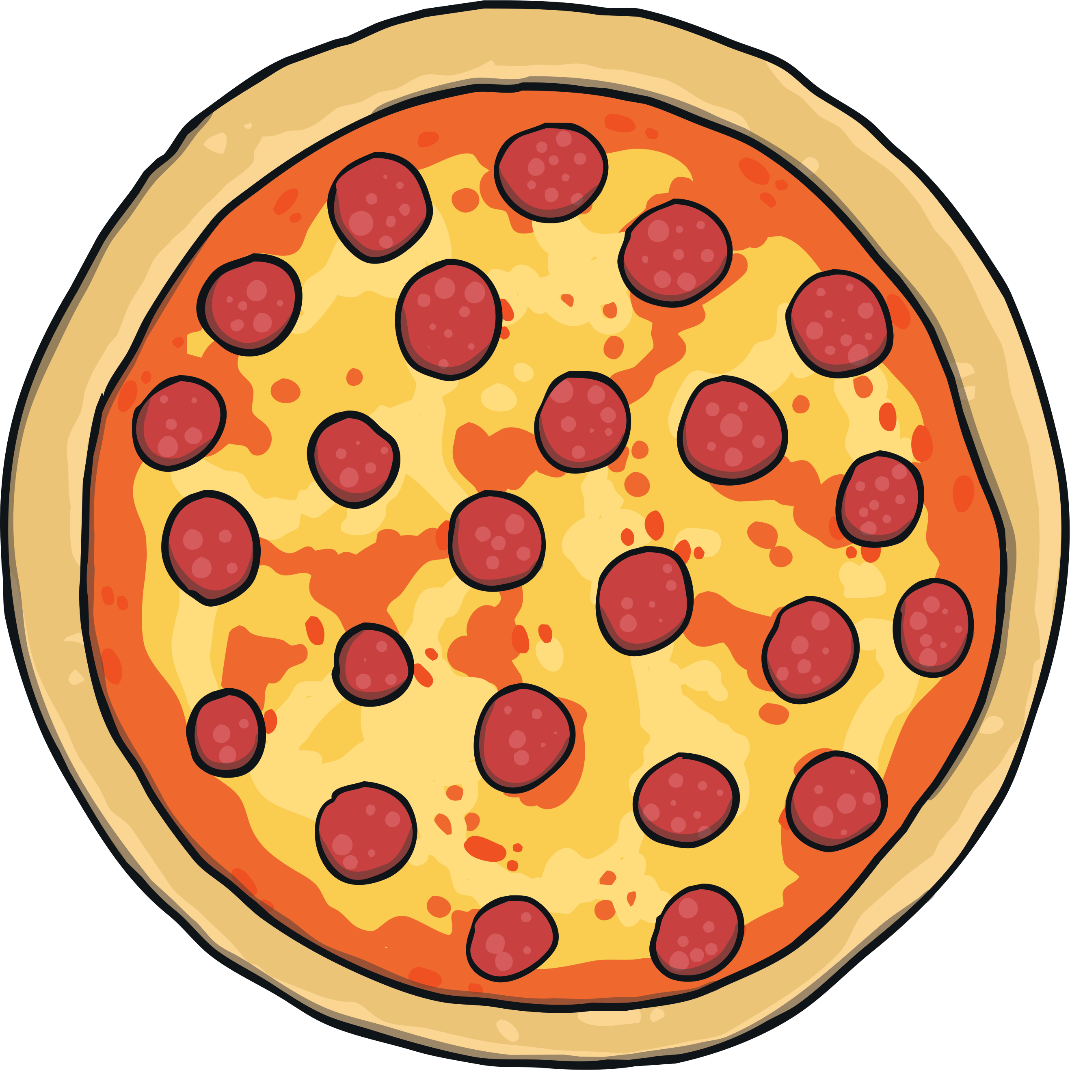 3 quarters (¾)
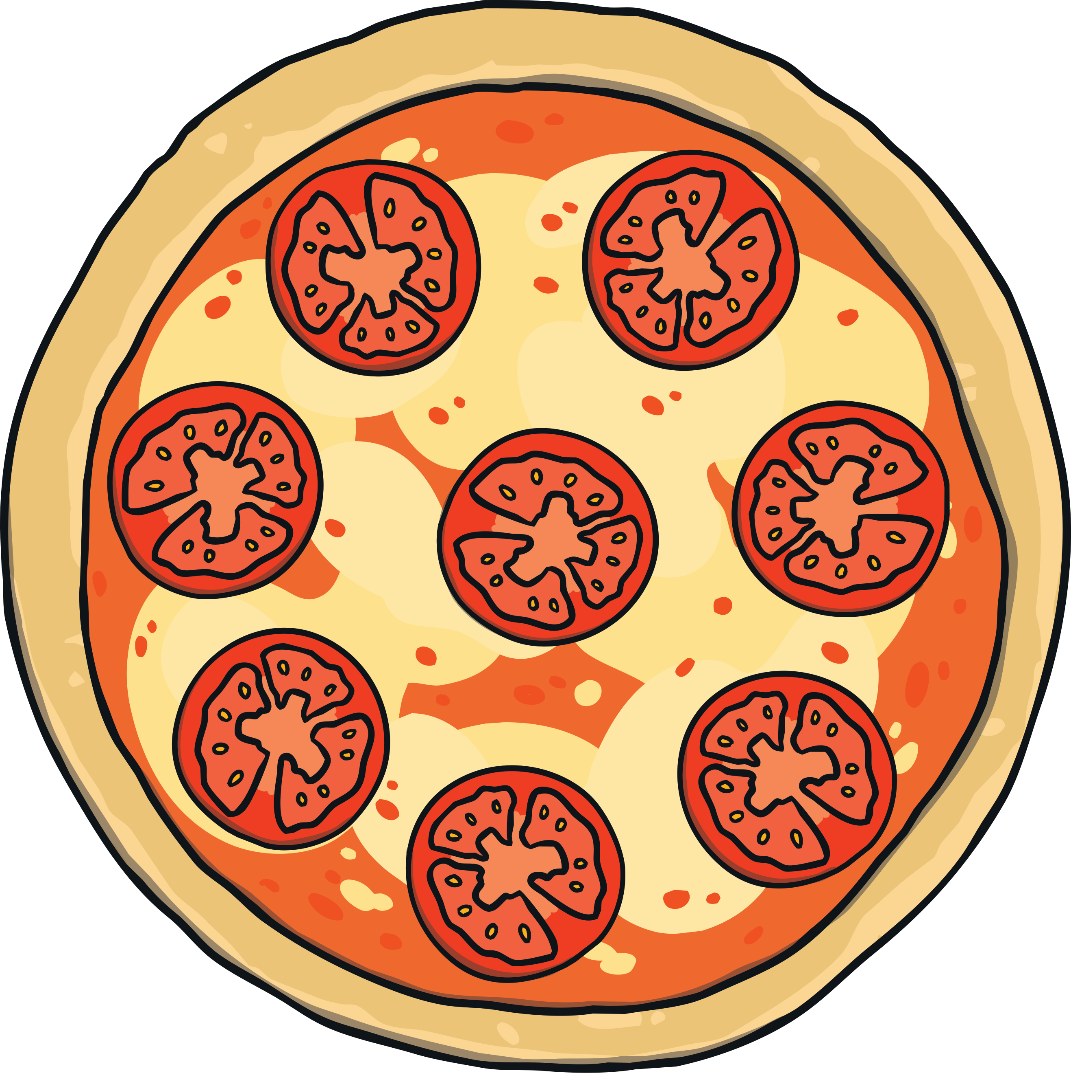 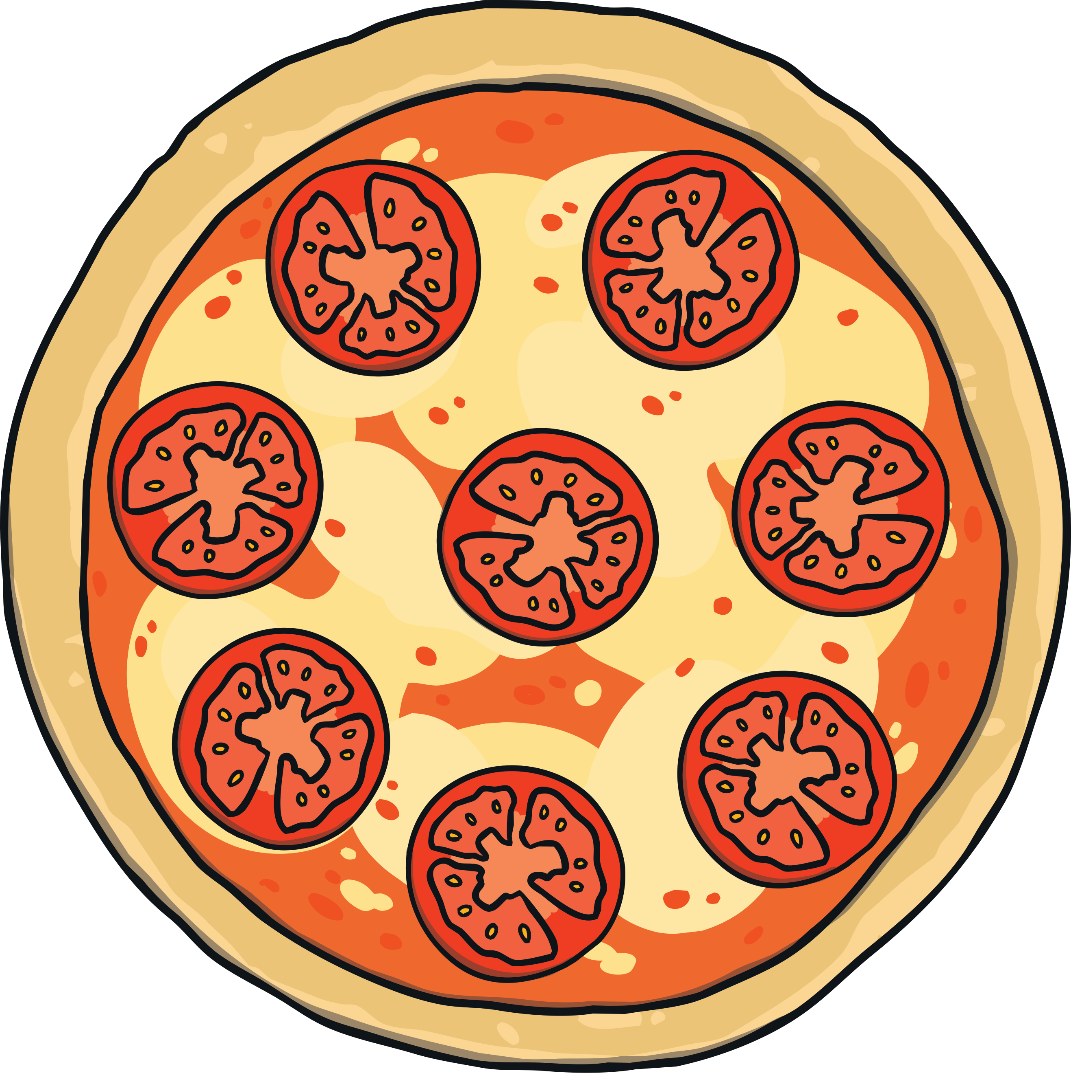 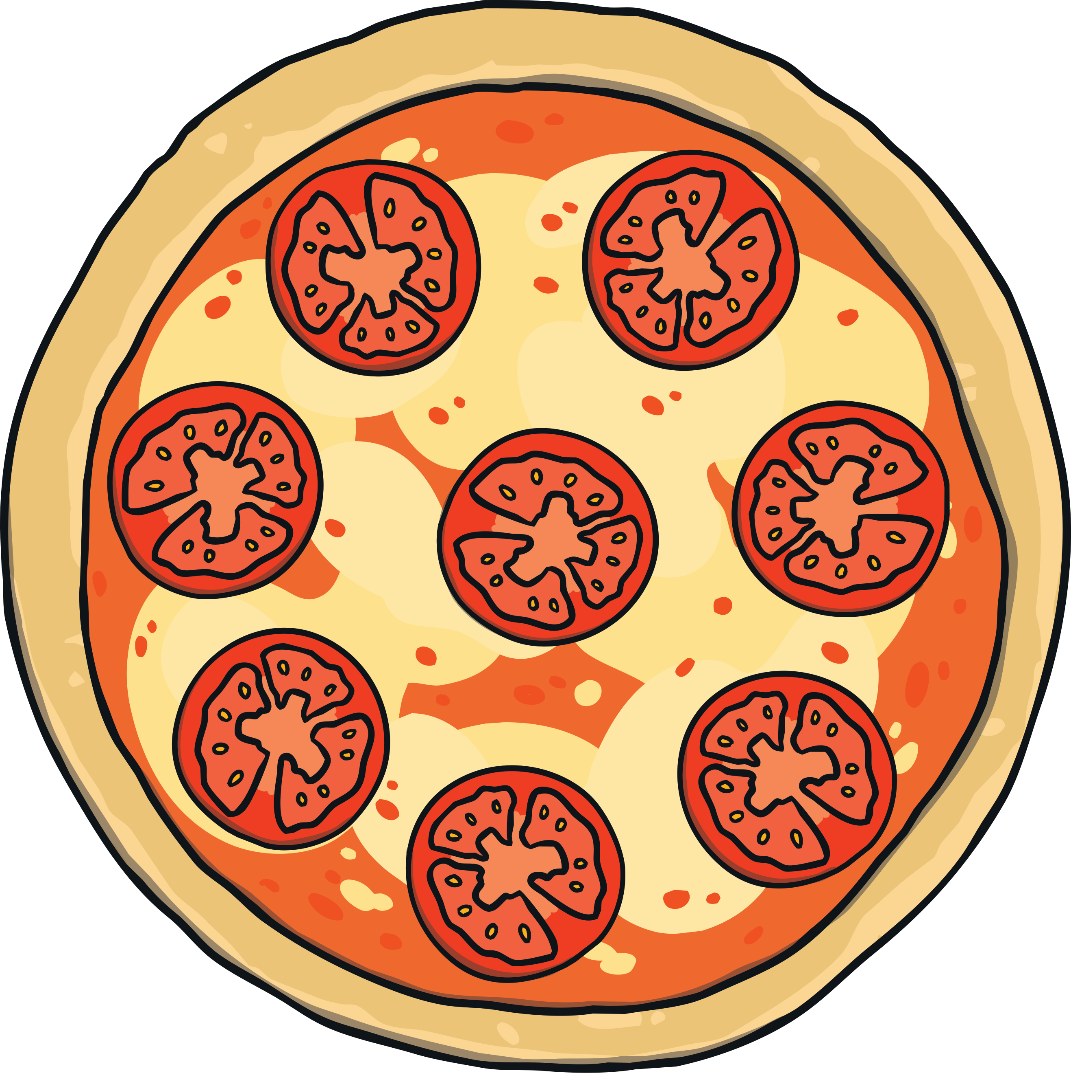 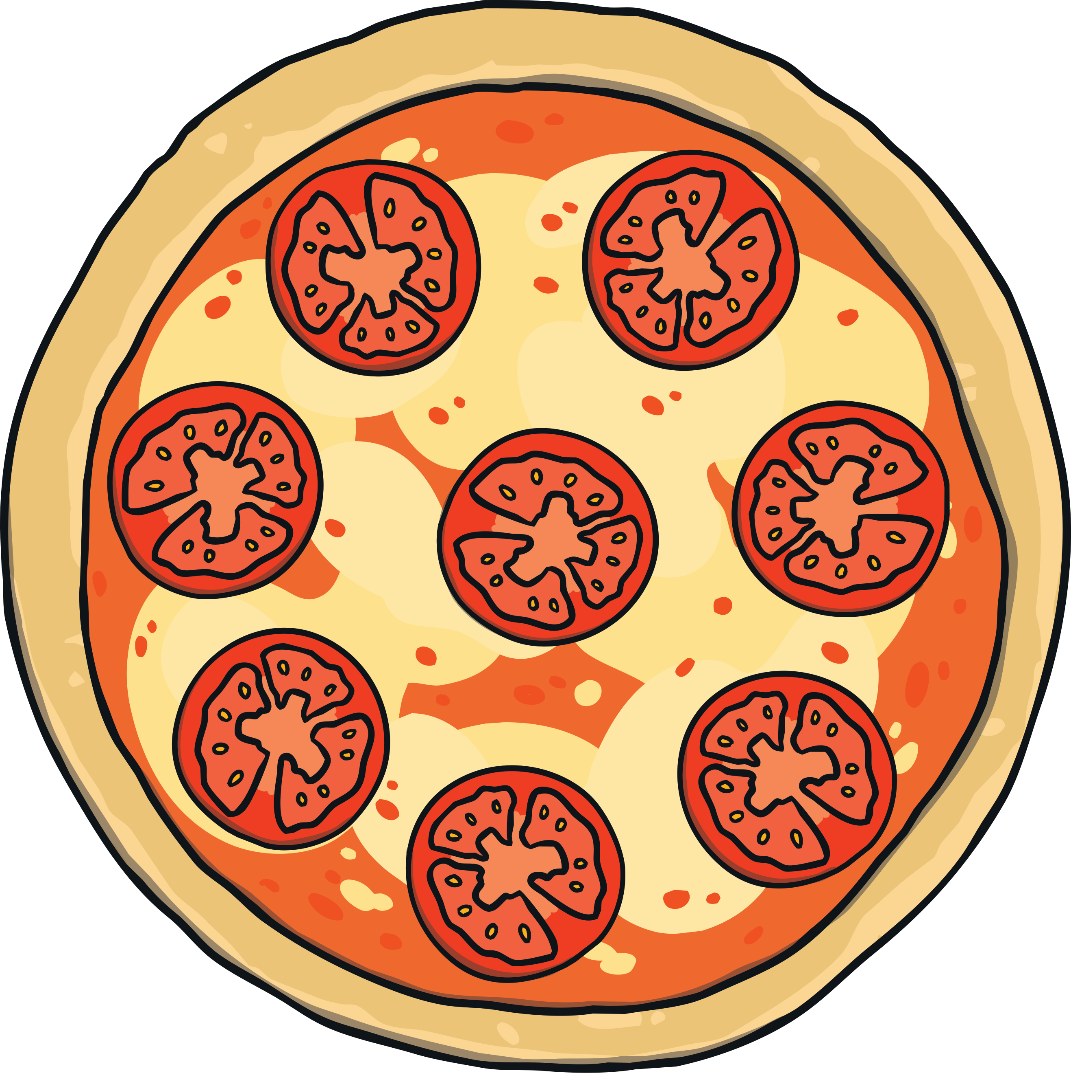 2 quarters (  )
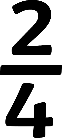 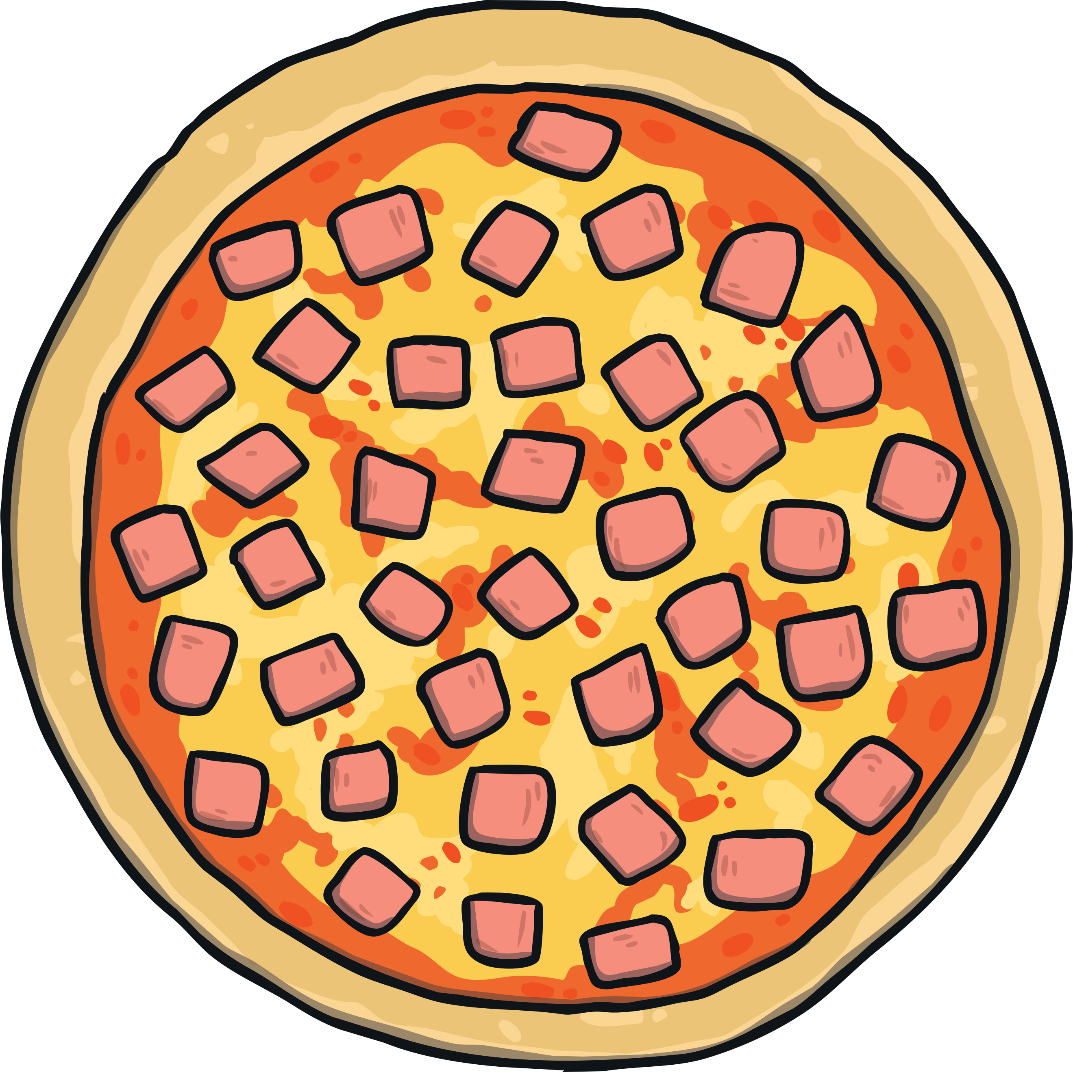 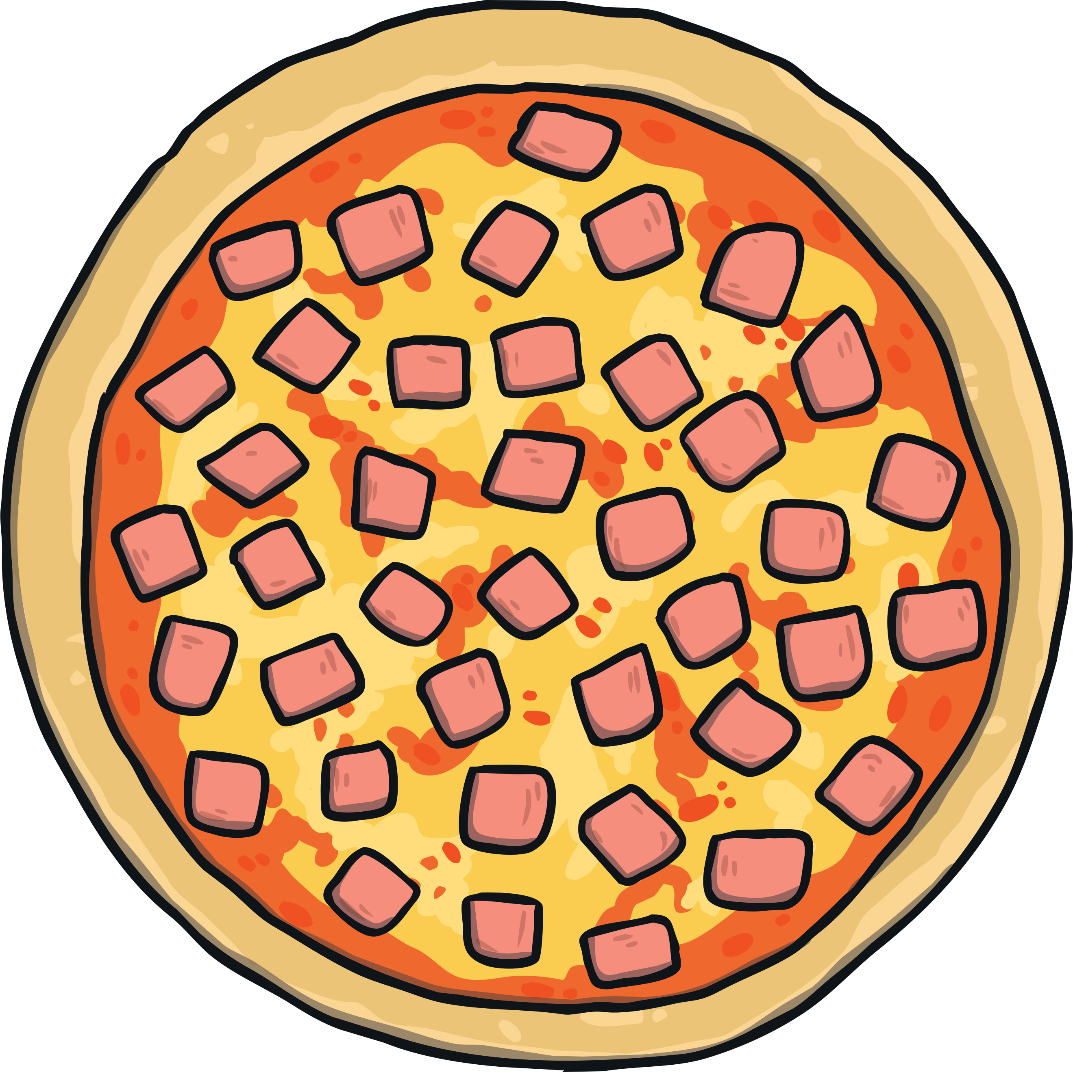 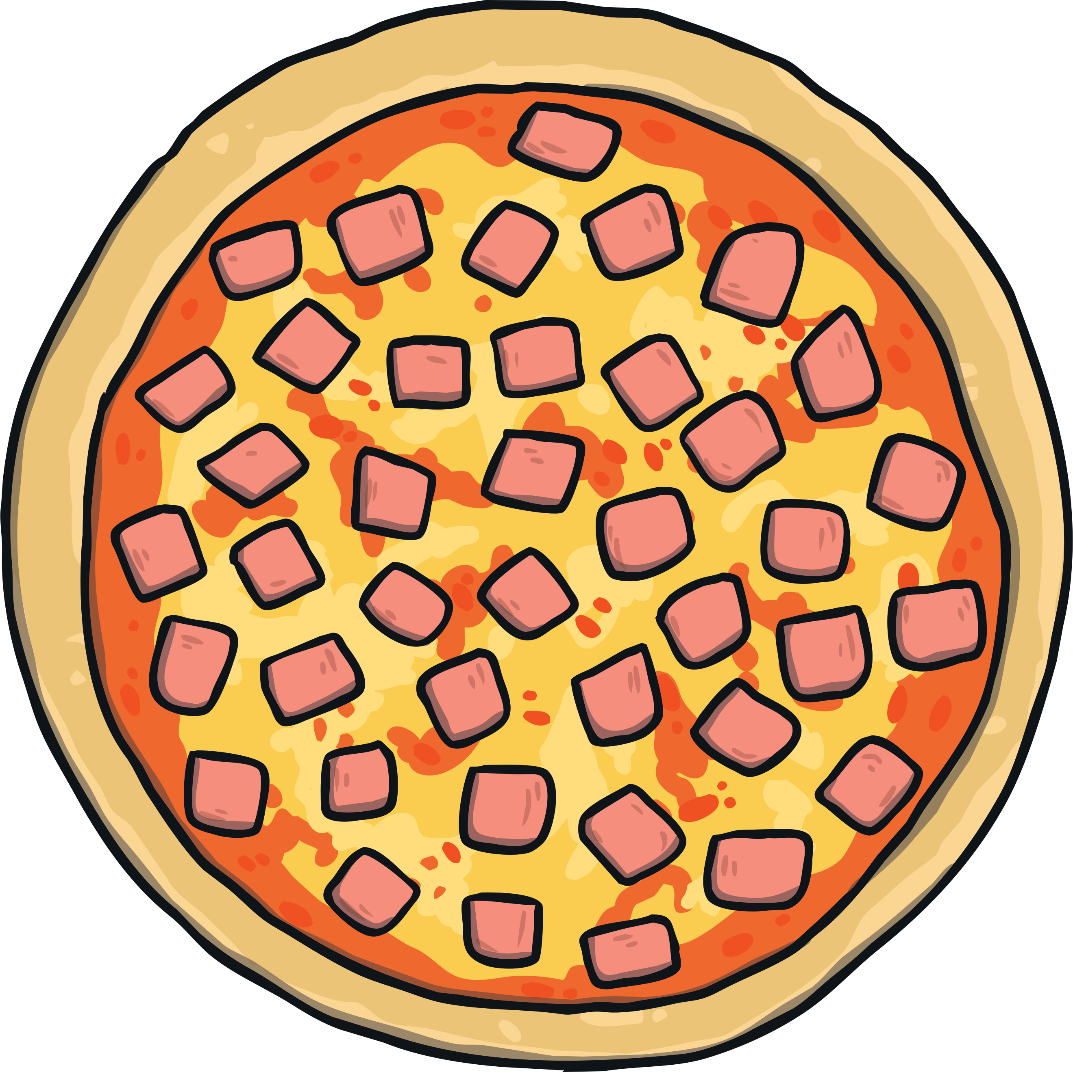 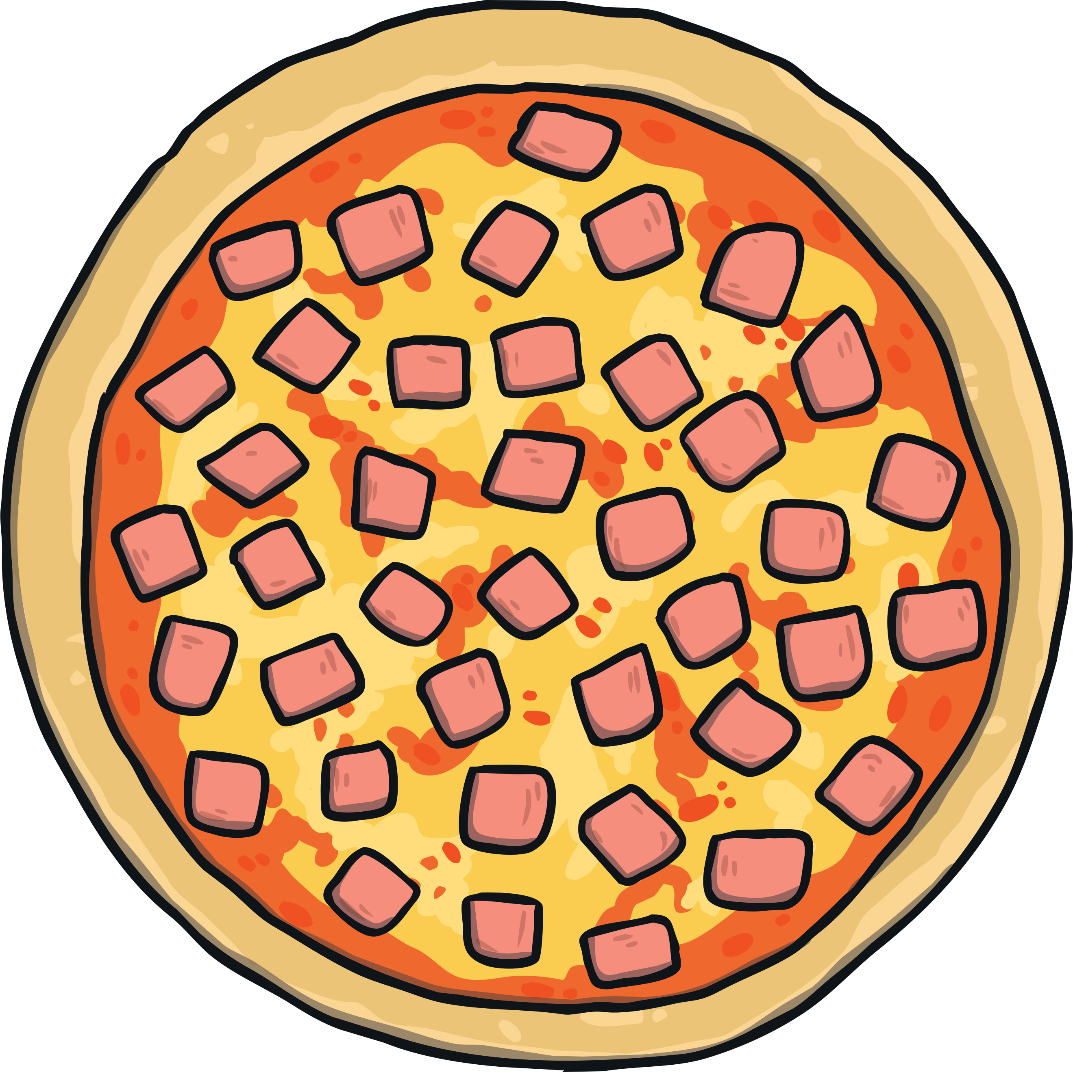 1 quarter (¼)
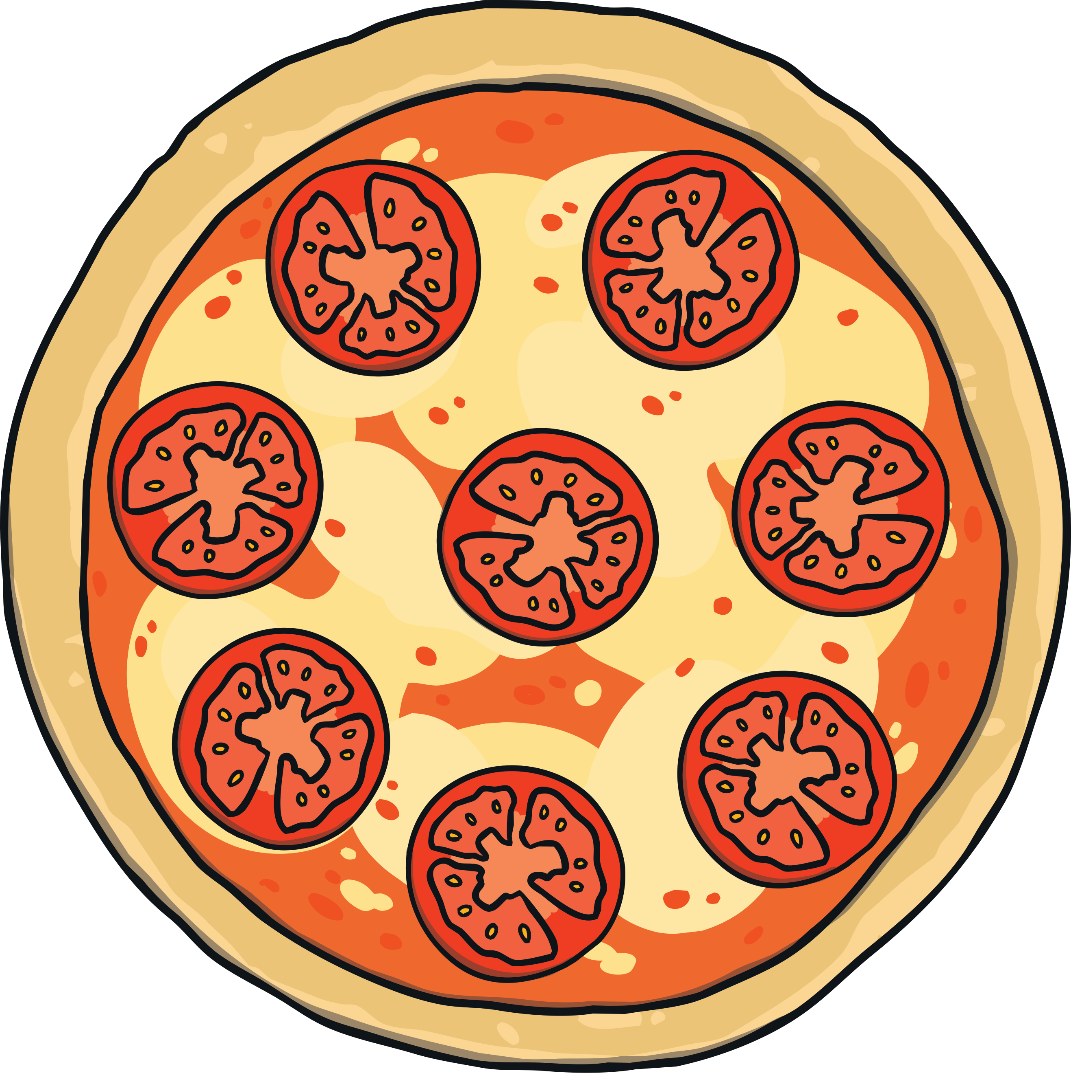 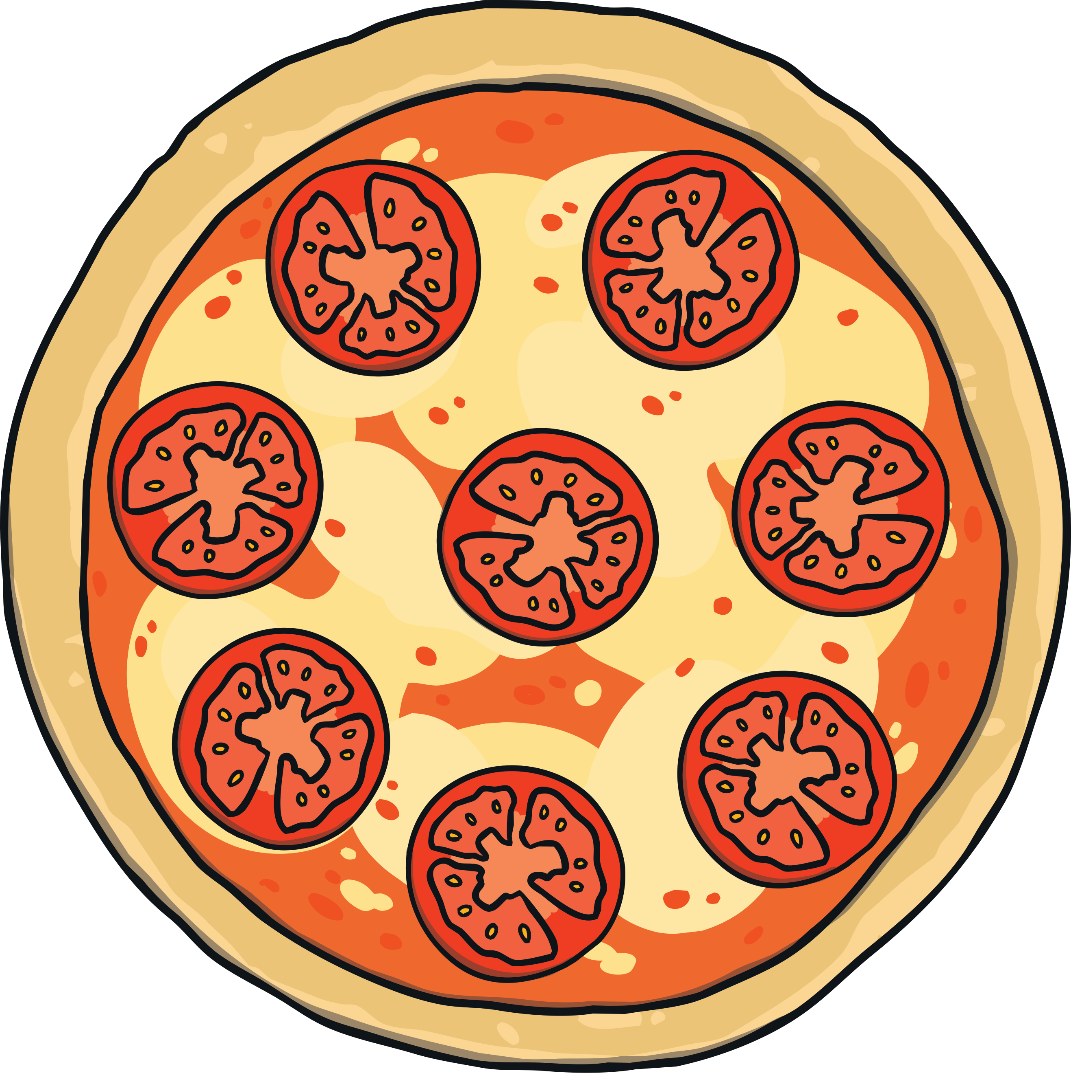 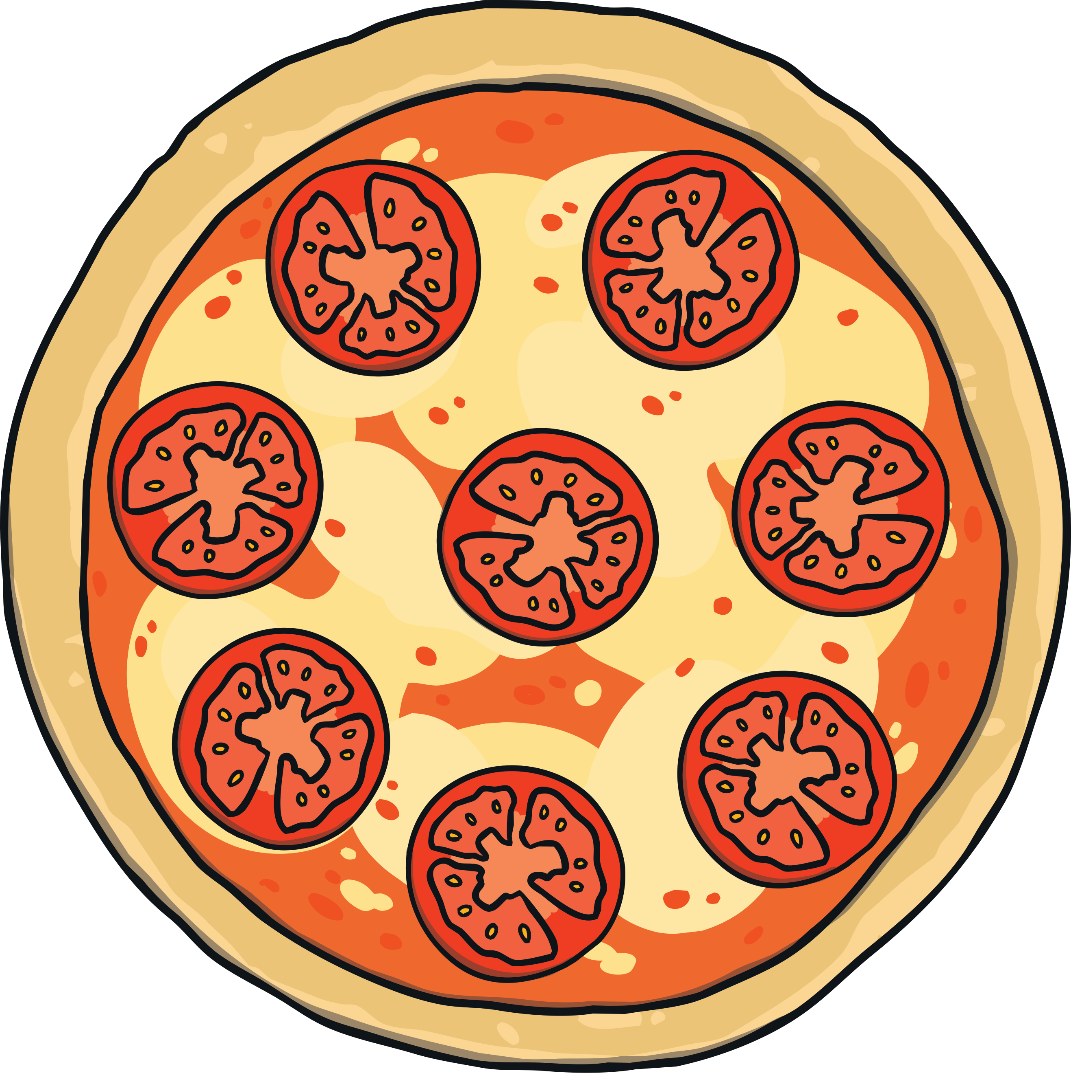 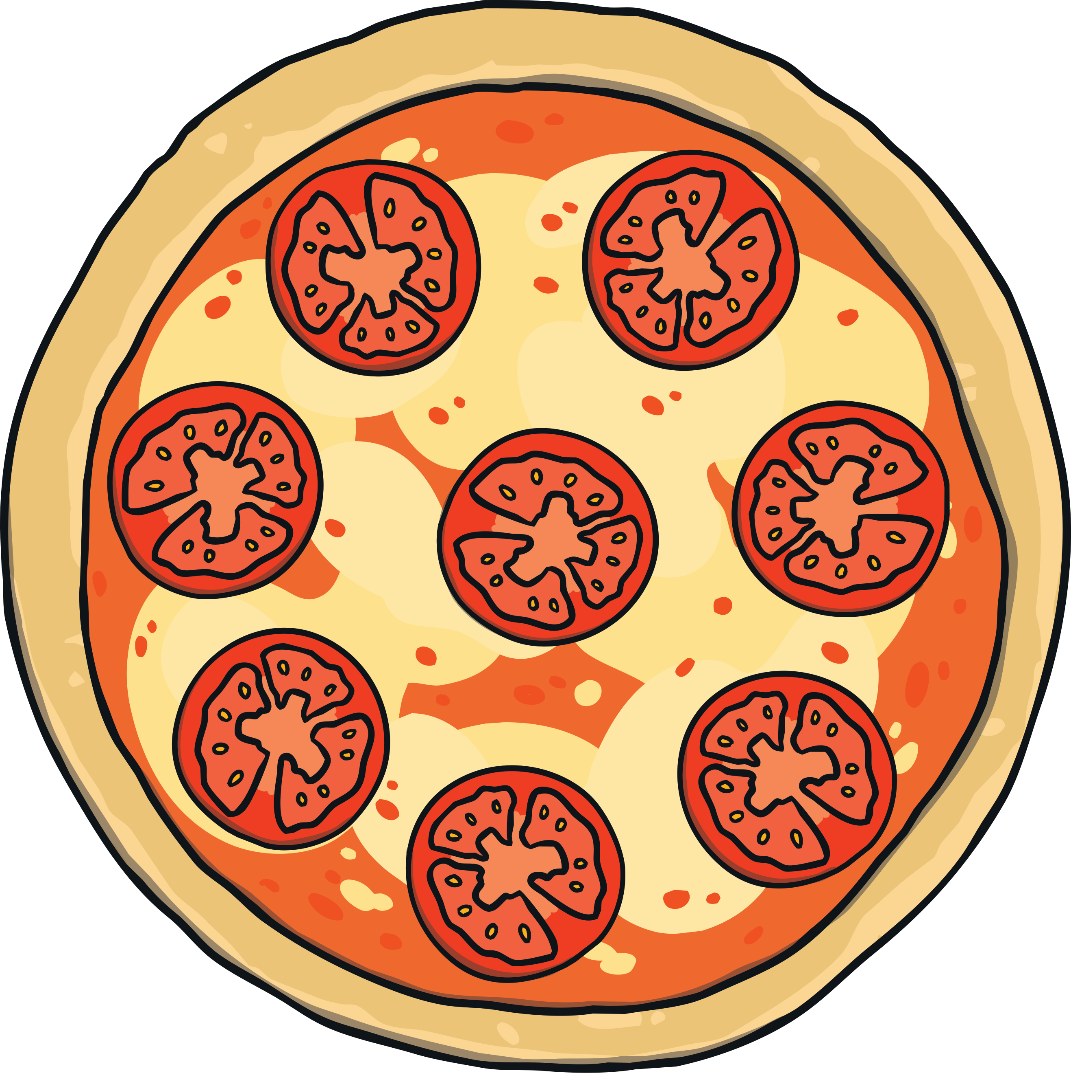 2 quarters= 1 half (½)
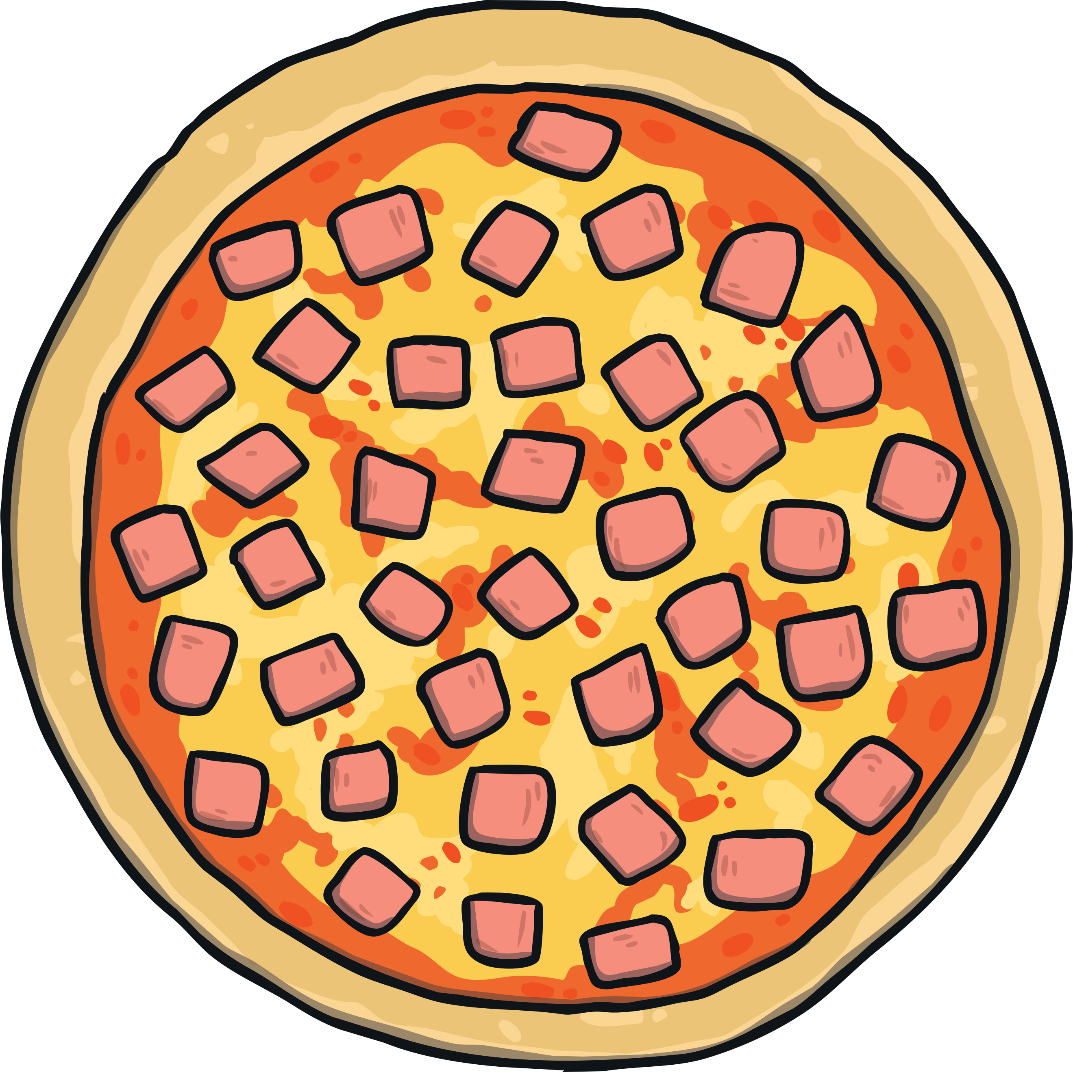 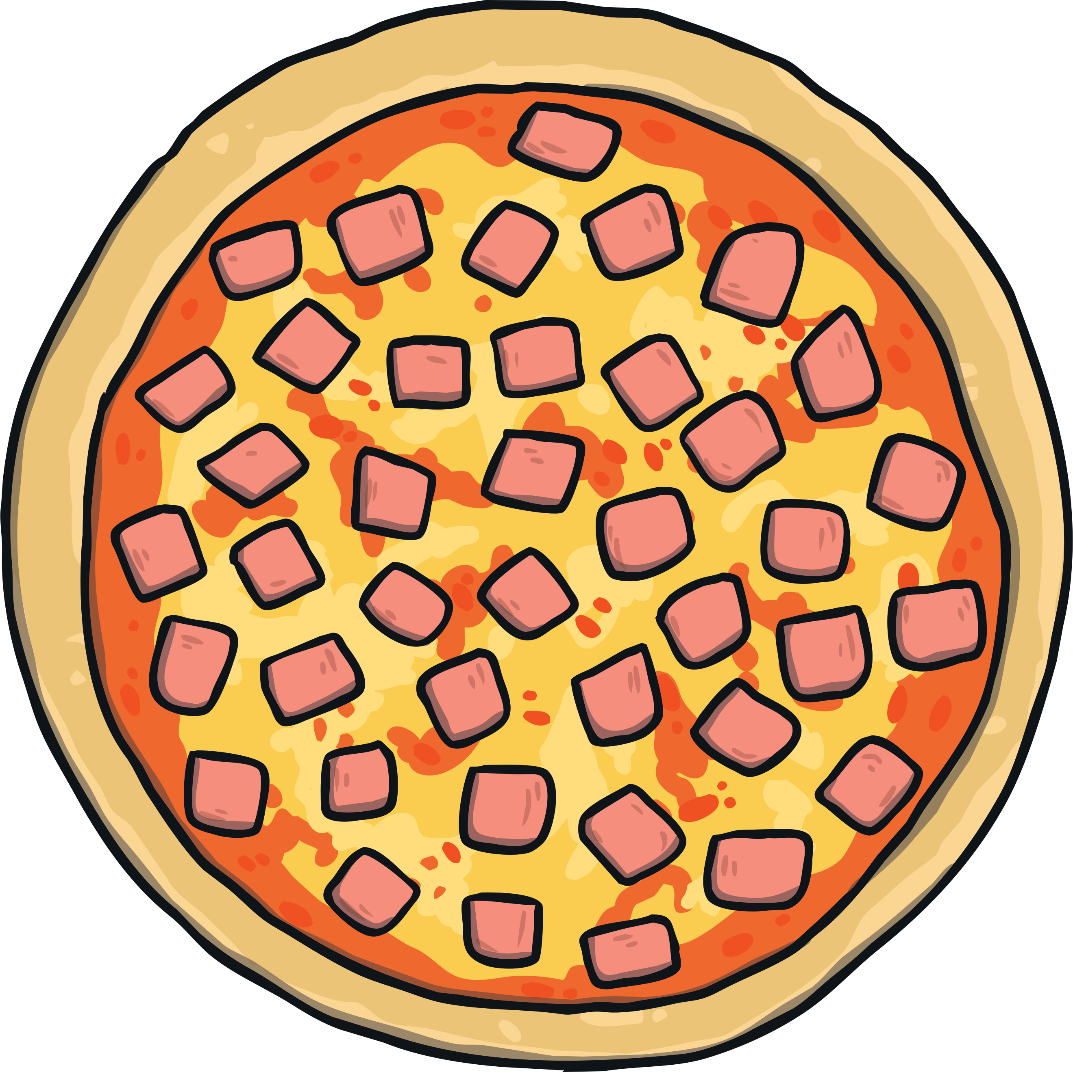 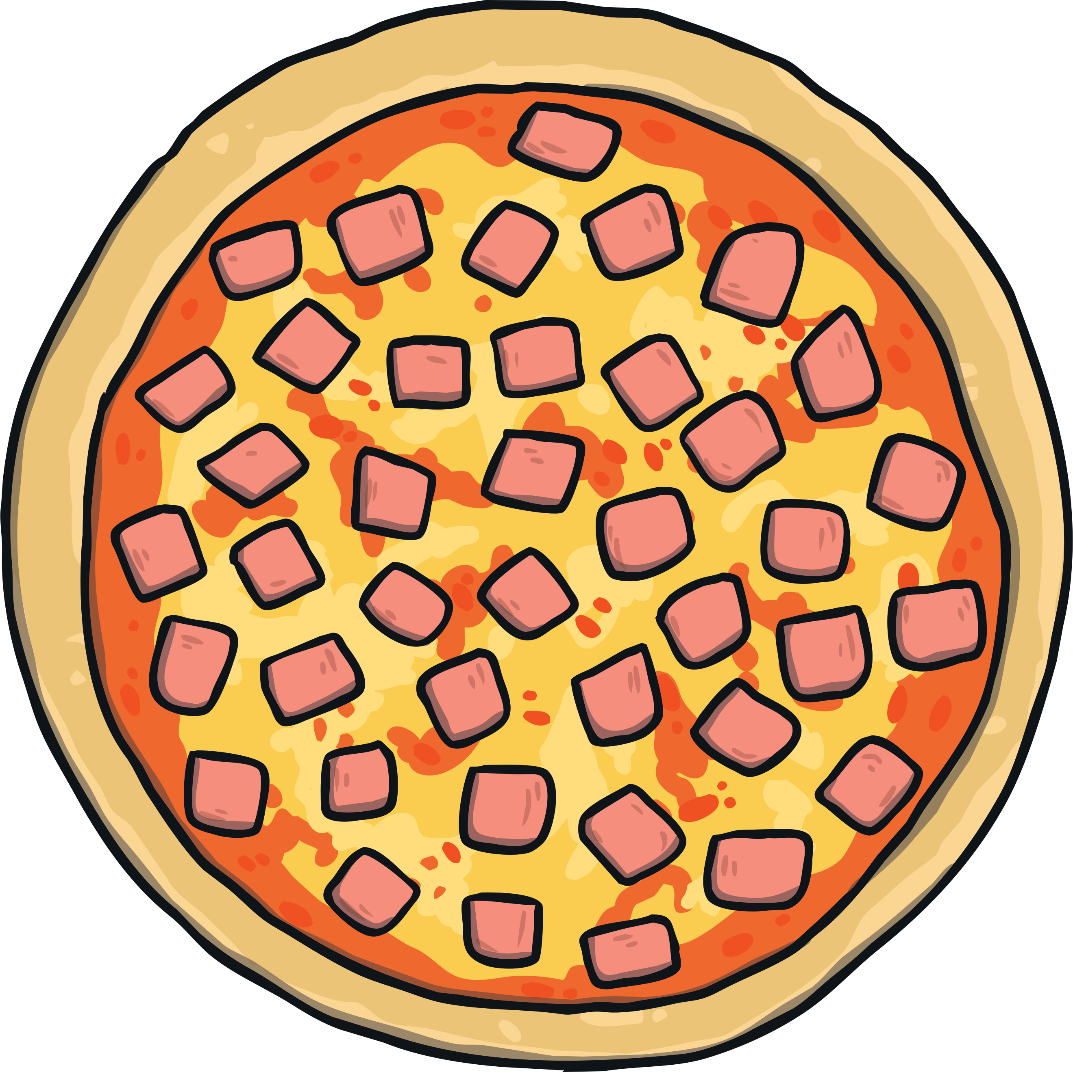 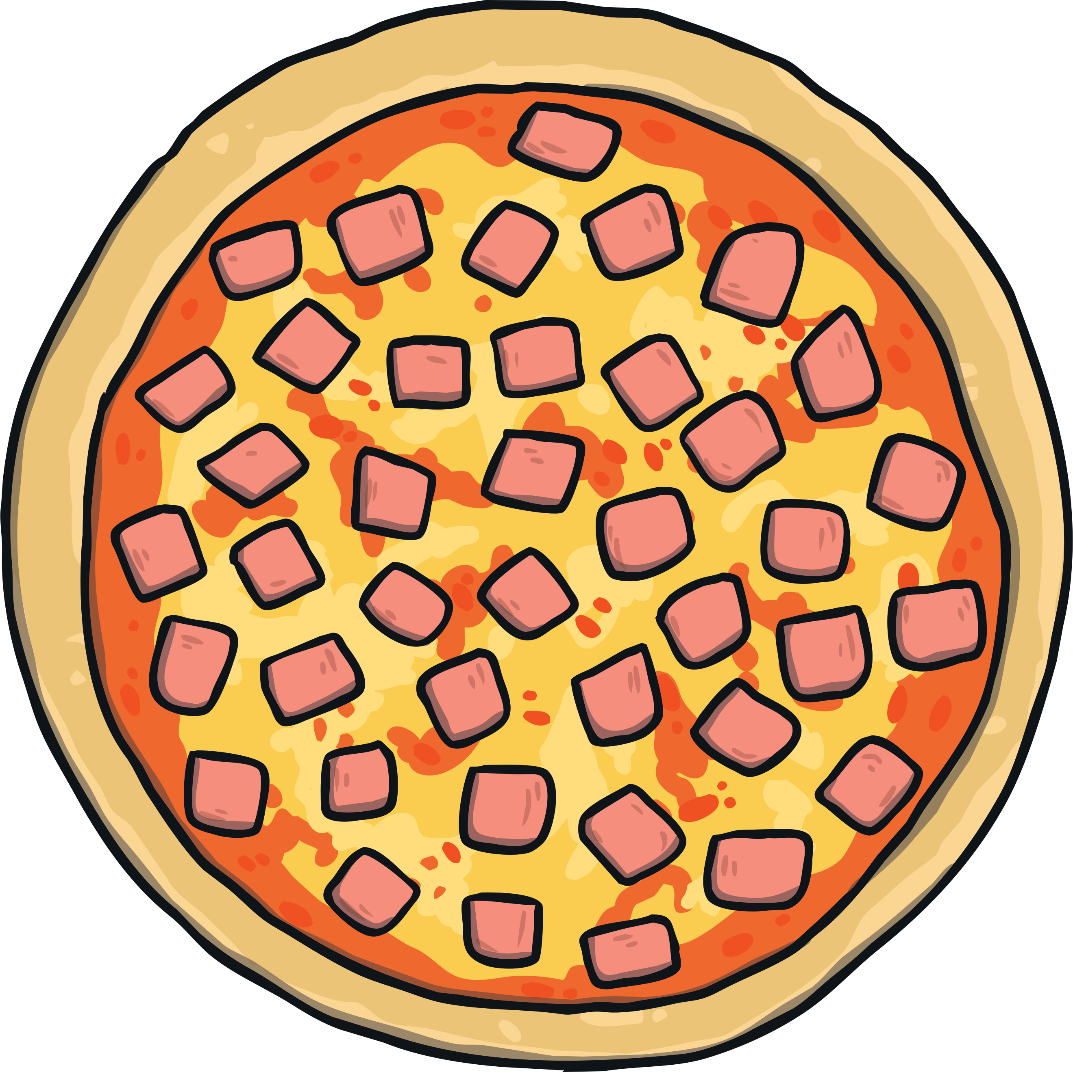